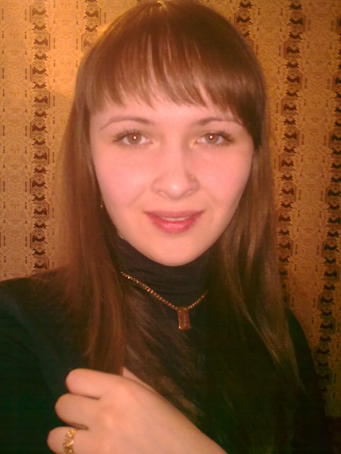 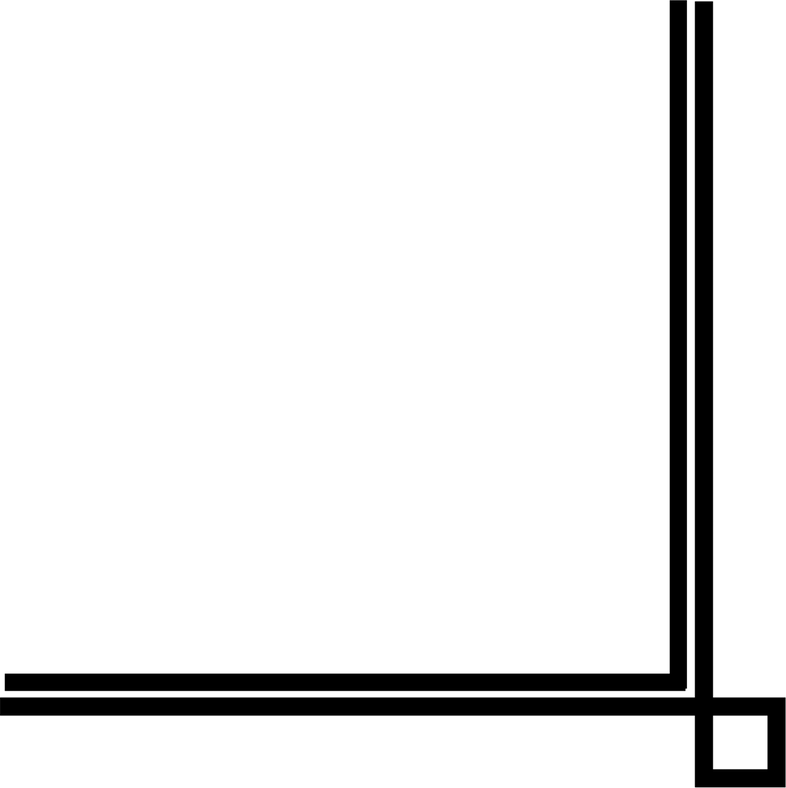 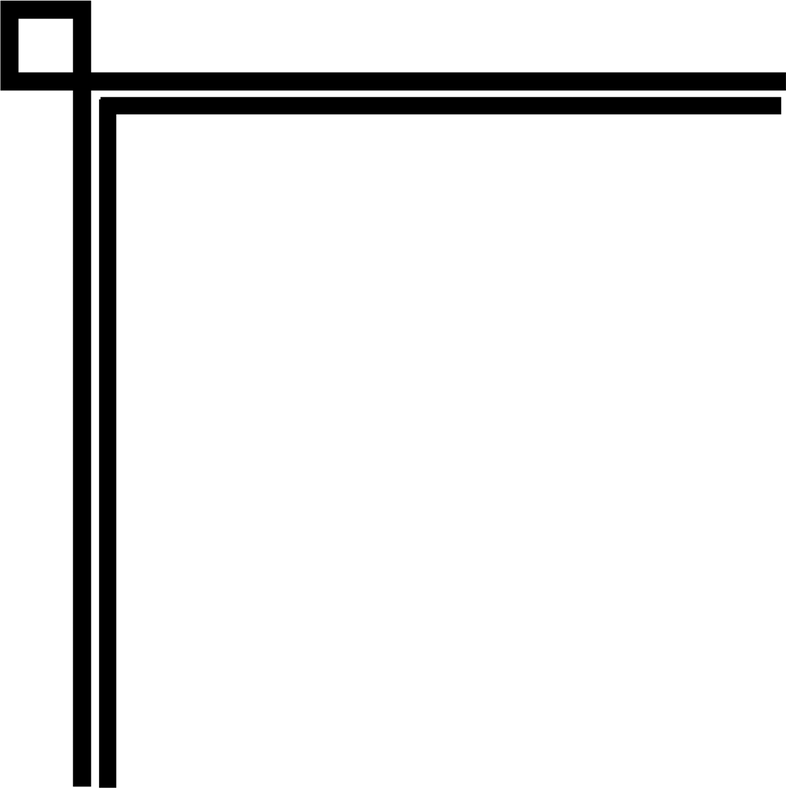 ПОРТФОЛИО ПРЕПОДАВАТЕЛЯ ГОСУДАРСТВЕННОГО ПРОФЕССИОНАЛЬНОГО ОБРАЗОВАТЕЛЬНОГО УЧРЕЖДЕНИЯ 
«БЕЛОВСКИЙ ПЕДАГОГИЧЕСКИЙ КОЛЛЕДЖ»

Требунской Ирины Рамильевны
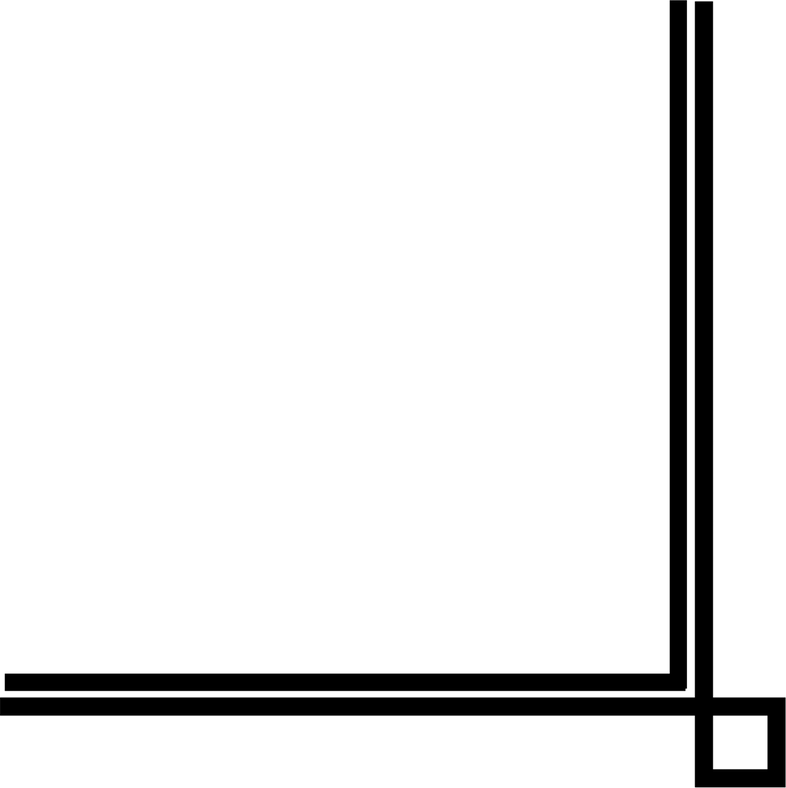 Ф.И.О.: Требунская Ирина Рамильевна
Дата рождения:  	17.06.1990г
Домашний адрес:  г. Белово, ул. Апрельская 35
Занимаемая должность:  преподаватель
Сведения о квалификационной категории:  первая
Стаж:
Общий – 10 лет
Педагогический – 10 лет
Образование
-высшее, ГОУ ВПО «Кузбасский областной педагогический институт им. Н.М. Голянской» 2007., педагогика и методика начального образования, учитель начальных классов.

-высшее, профессиональная переподготовка ФГБОУ ВО «Пензенский государственный технологический университет» по программе «Педагогика дополнительного образования детей и взрослых» .
Образование
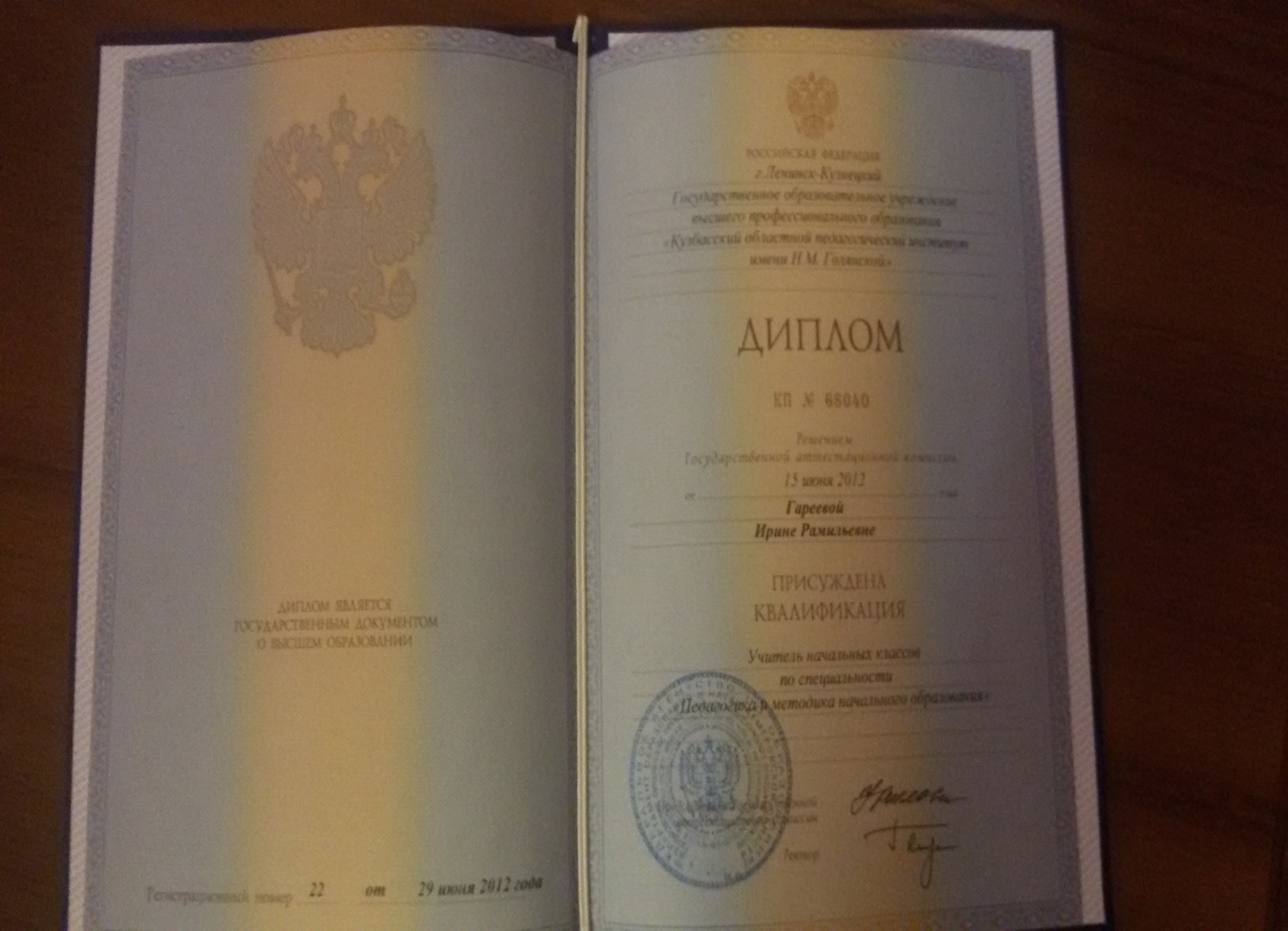 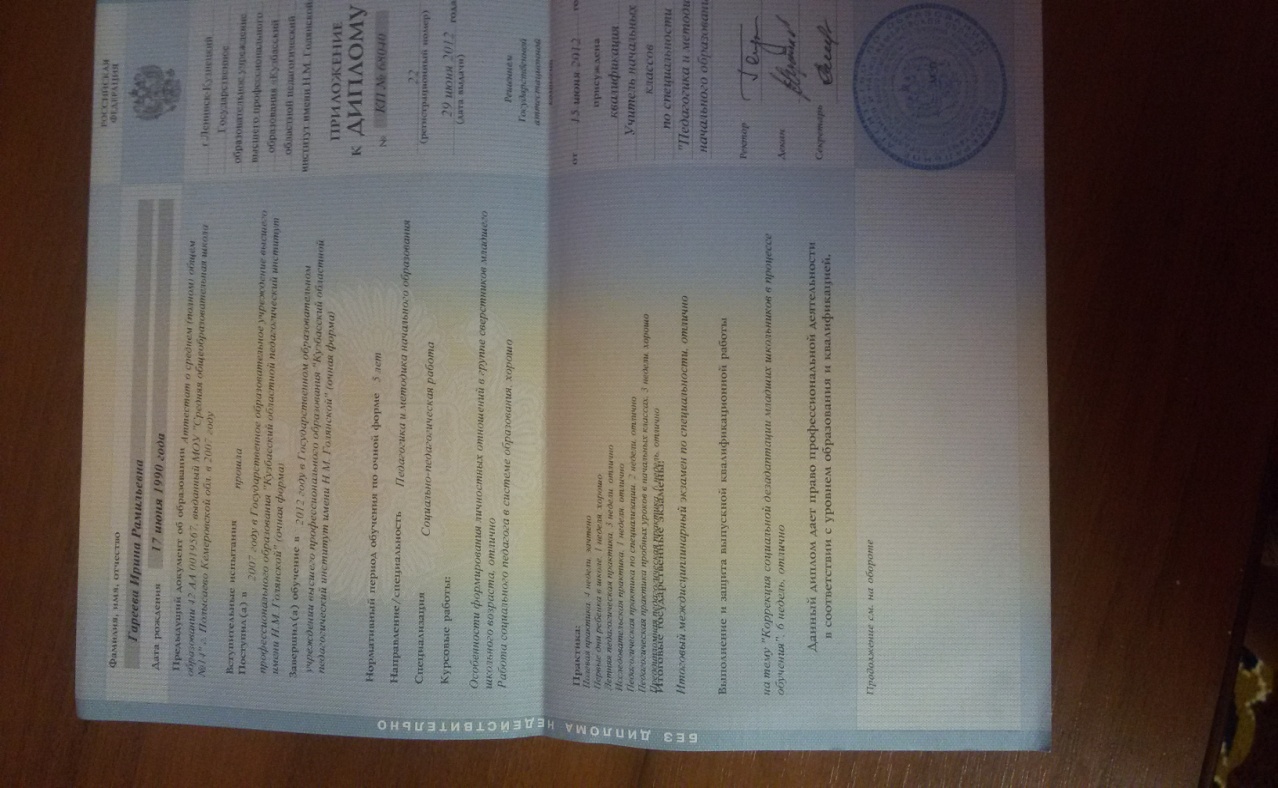 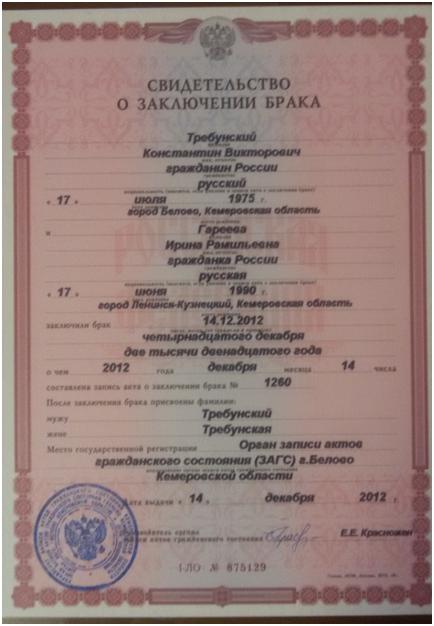 Образование
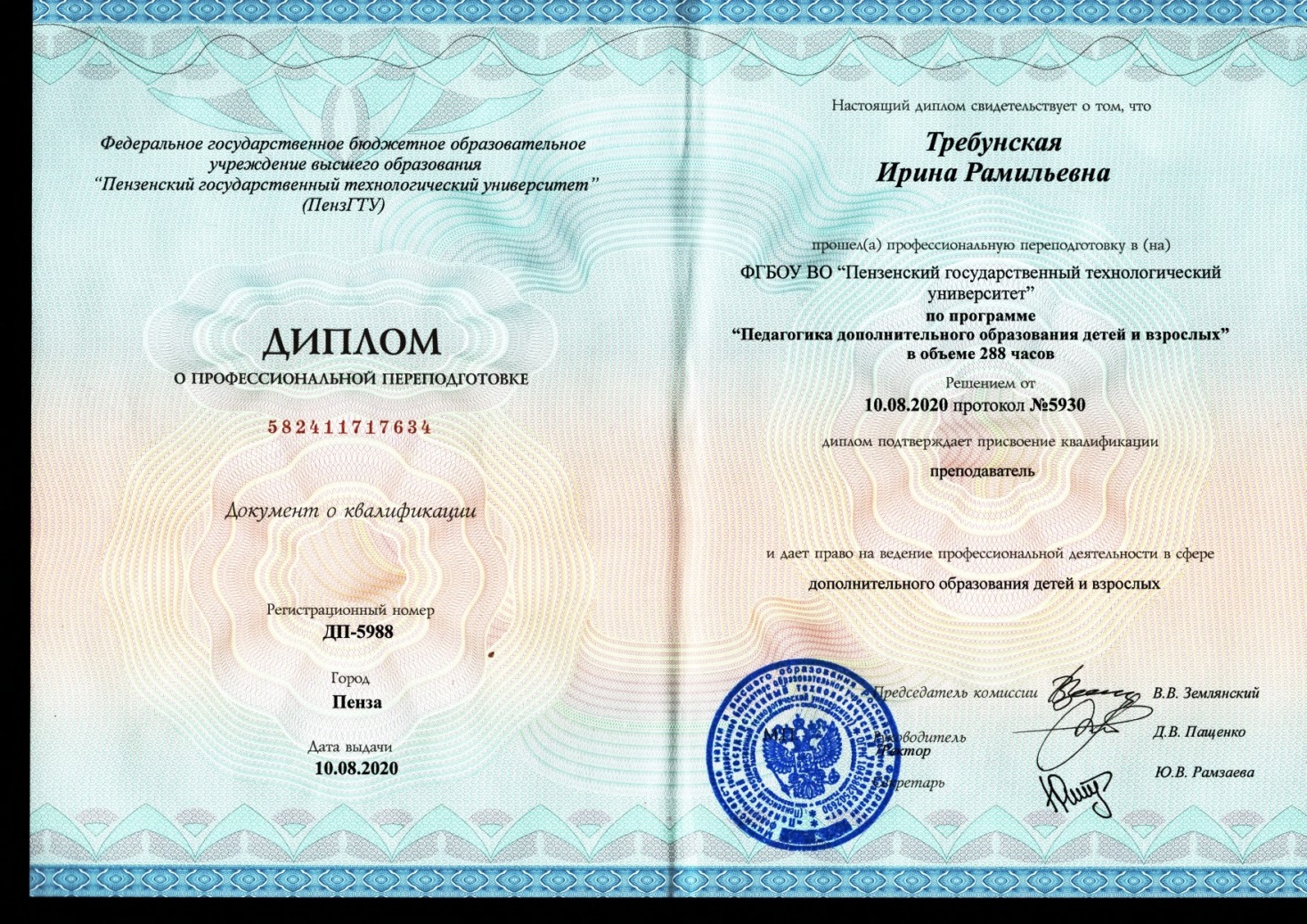 Сведения о повышении квалификации
2017г., ГБУ ДПО «КРИРПО», «Психолого -педагогические основы профессиональной деятельности», 72ч., №5475;

2018г., Академия WorldSkills, свидетельство на участия в оценке демонстрационного экзамена по стандартам WorldSkills, по компетенции «Преподавание в младших классах», 

2018г., ОУ Фонд «Педагогический университет «Первое сентября» по теме «Современные подходы к обучению орфографии в начальных классах», 72ч., №Е - А -215939 

2019г., ФГБОУ ВО «Пензенский государственный технологический университет», «Методика разработки онлайн - курса по дисциплинам профессионального цикла» 72 ч.
Повышение квалификации
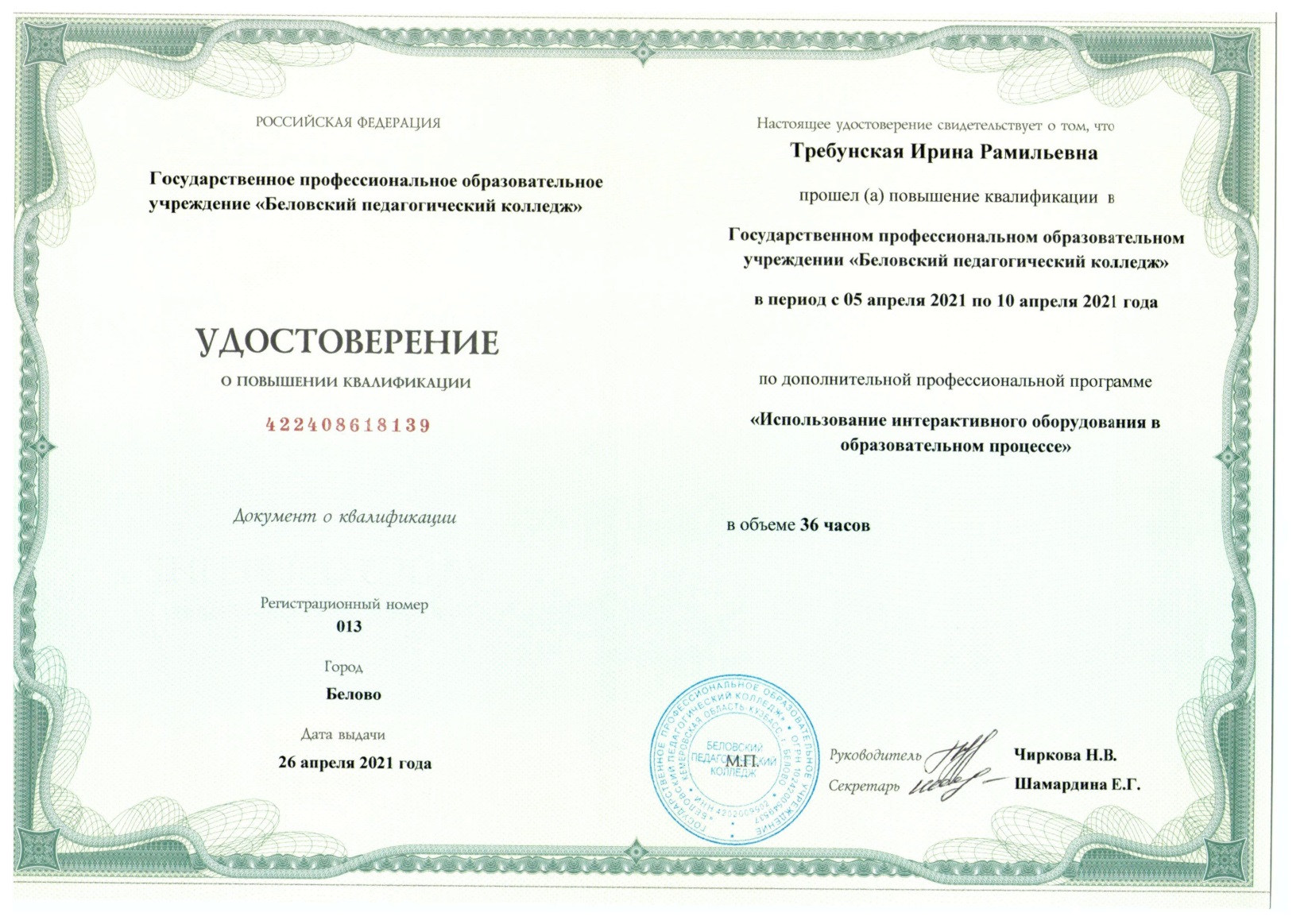 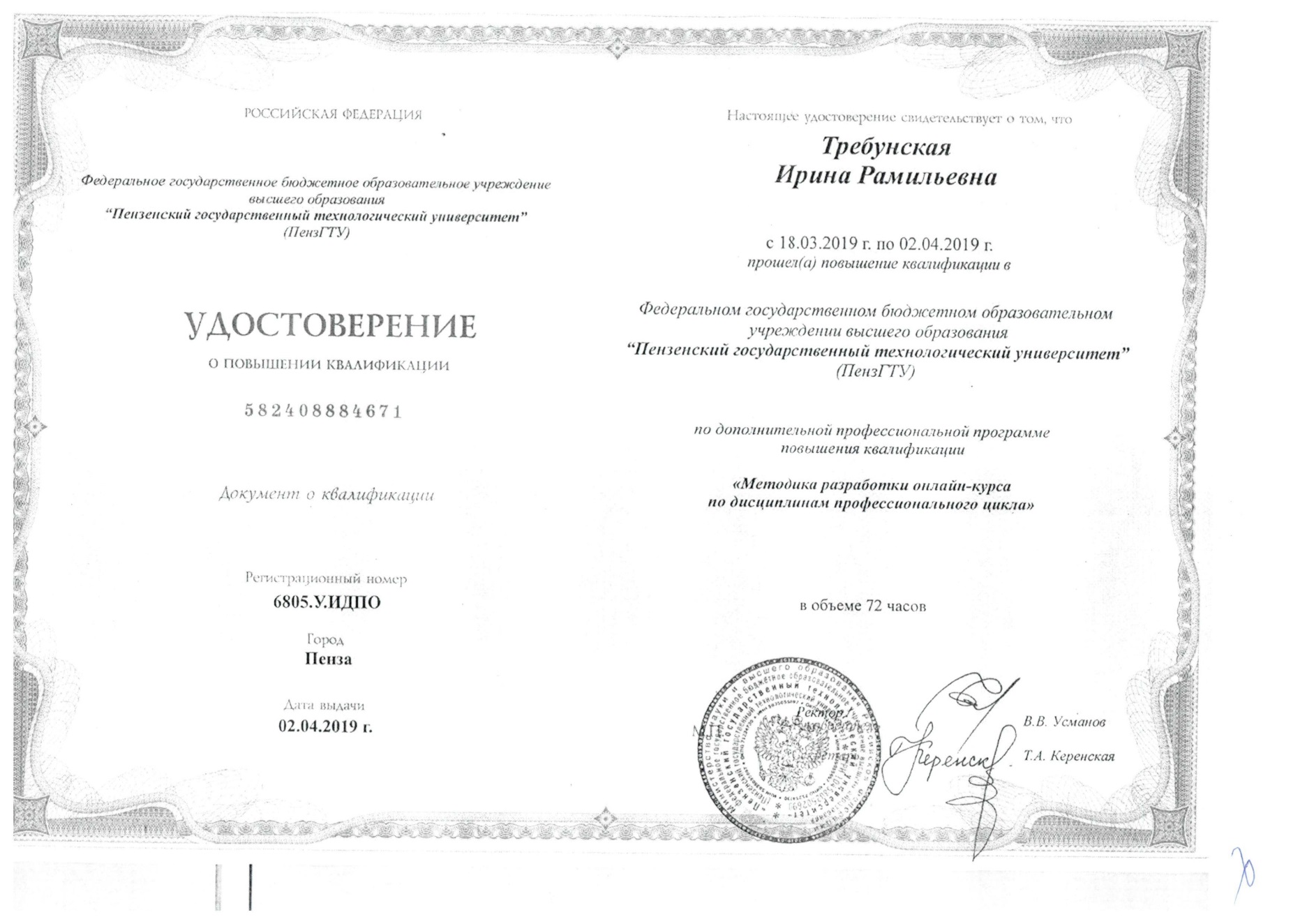 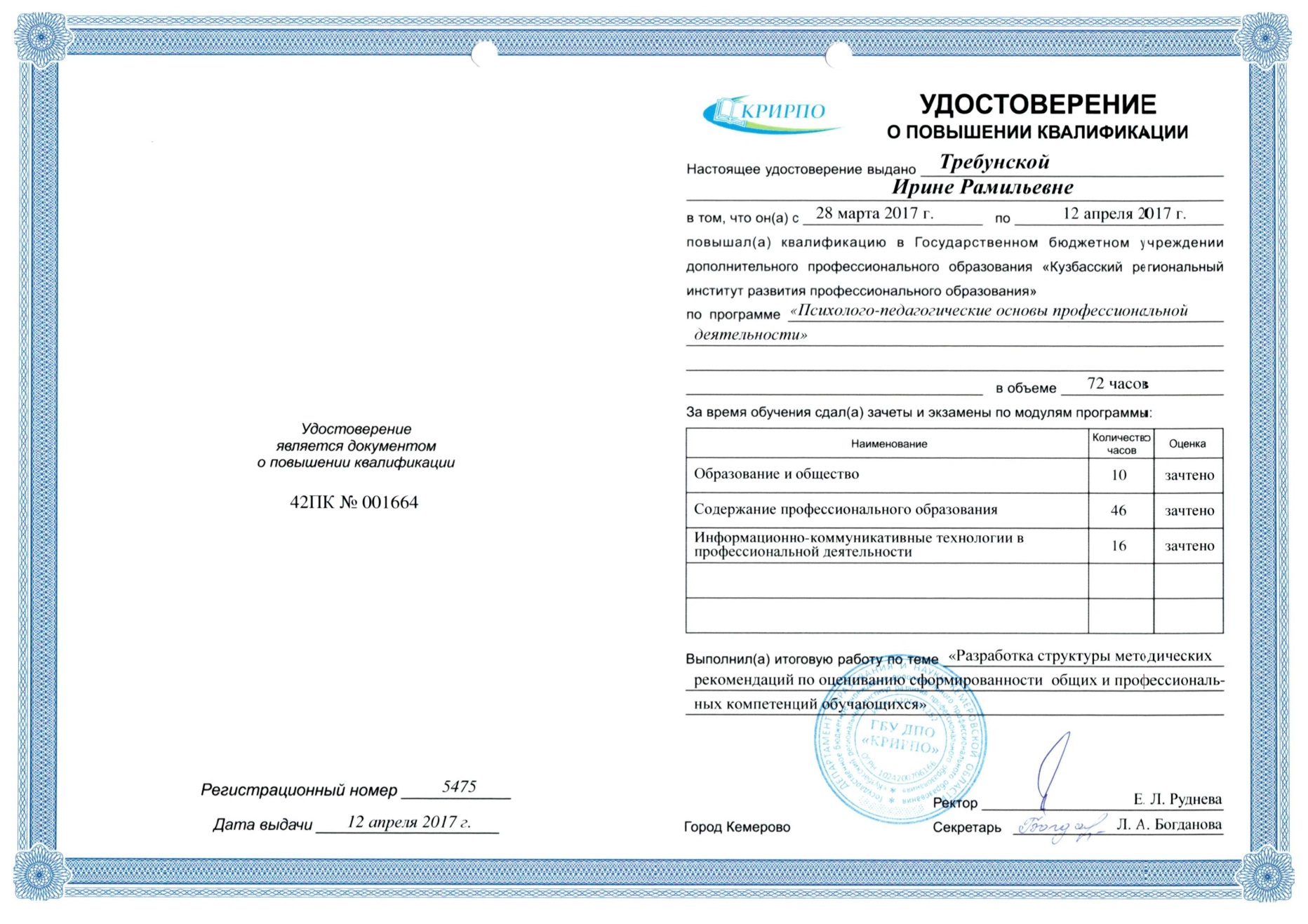 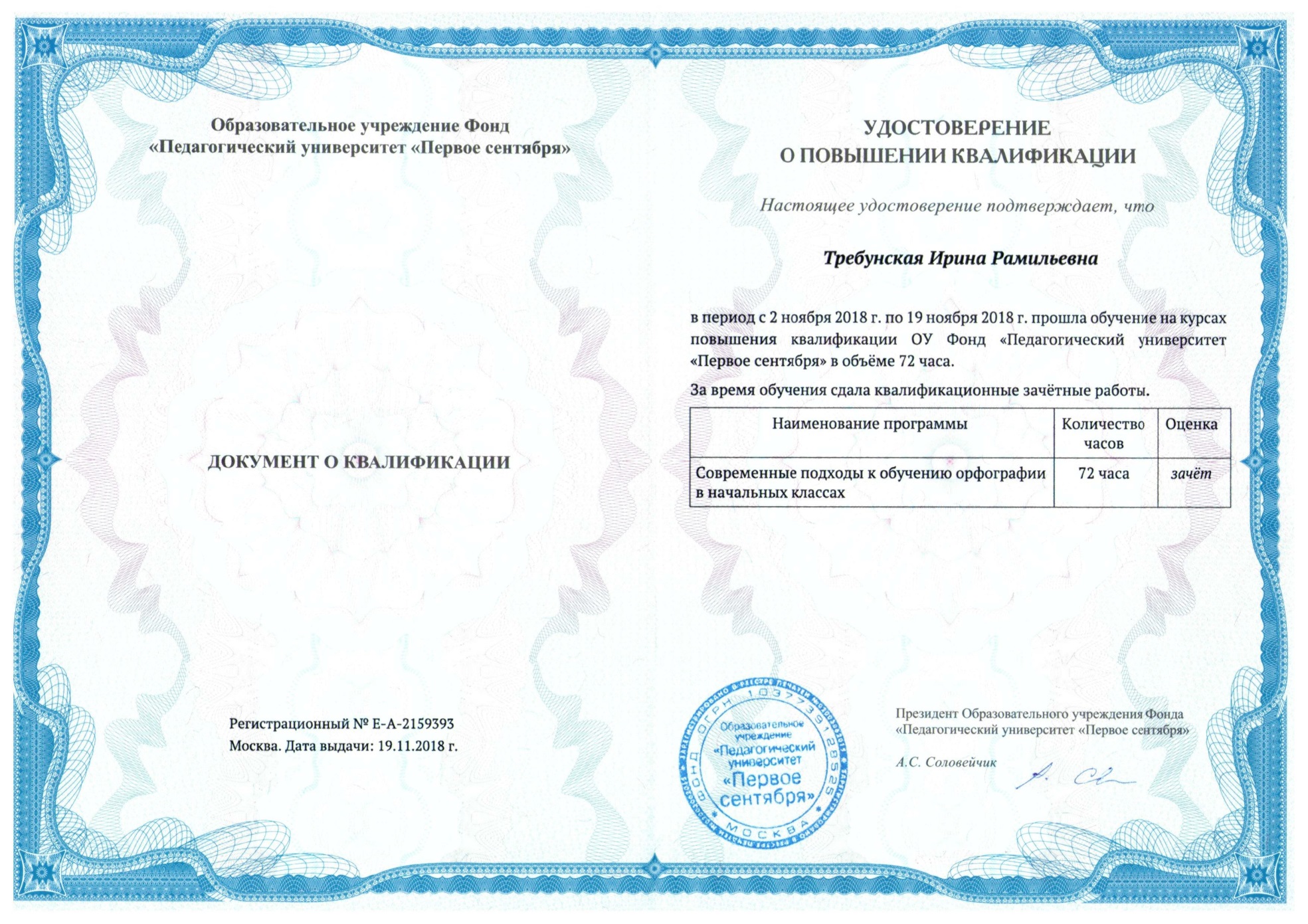 Грамоты
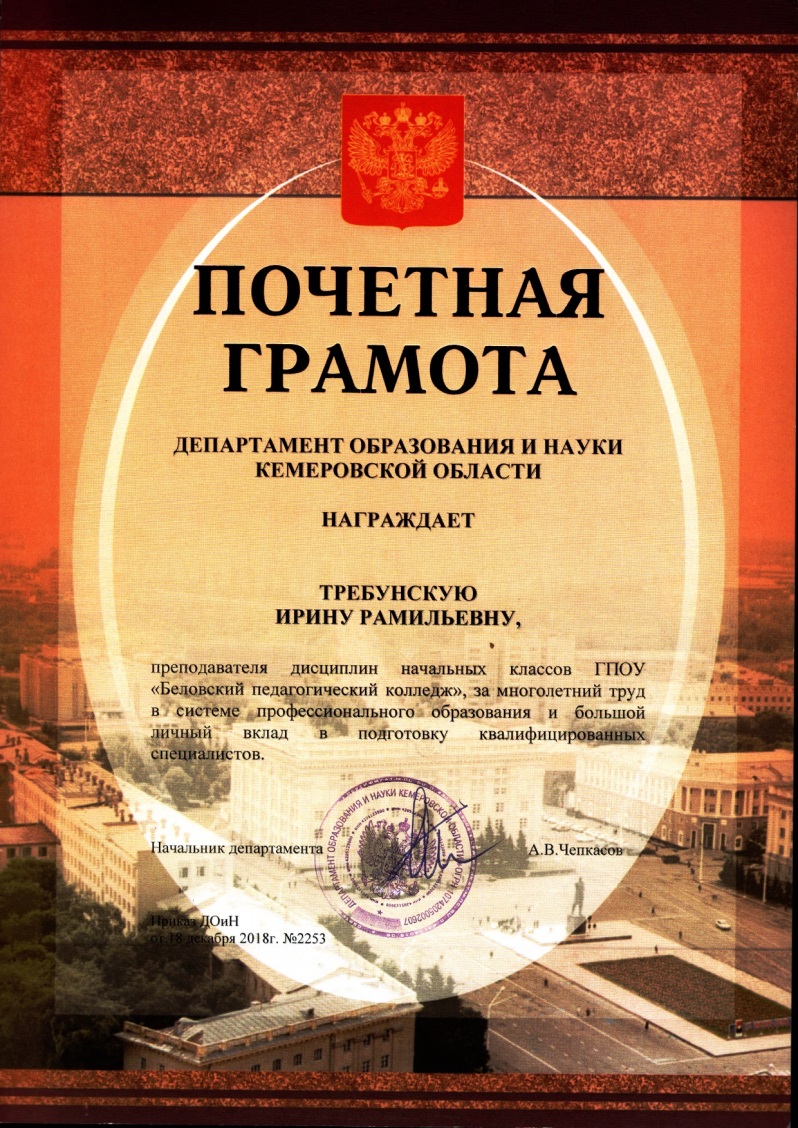 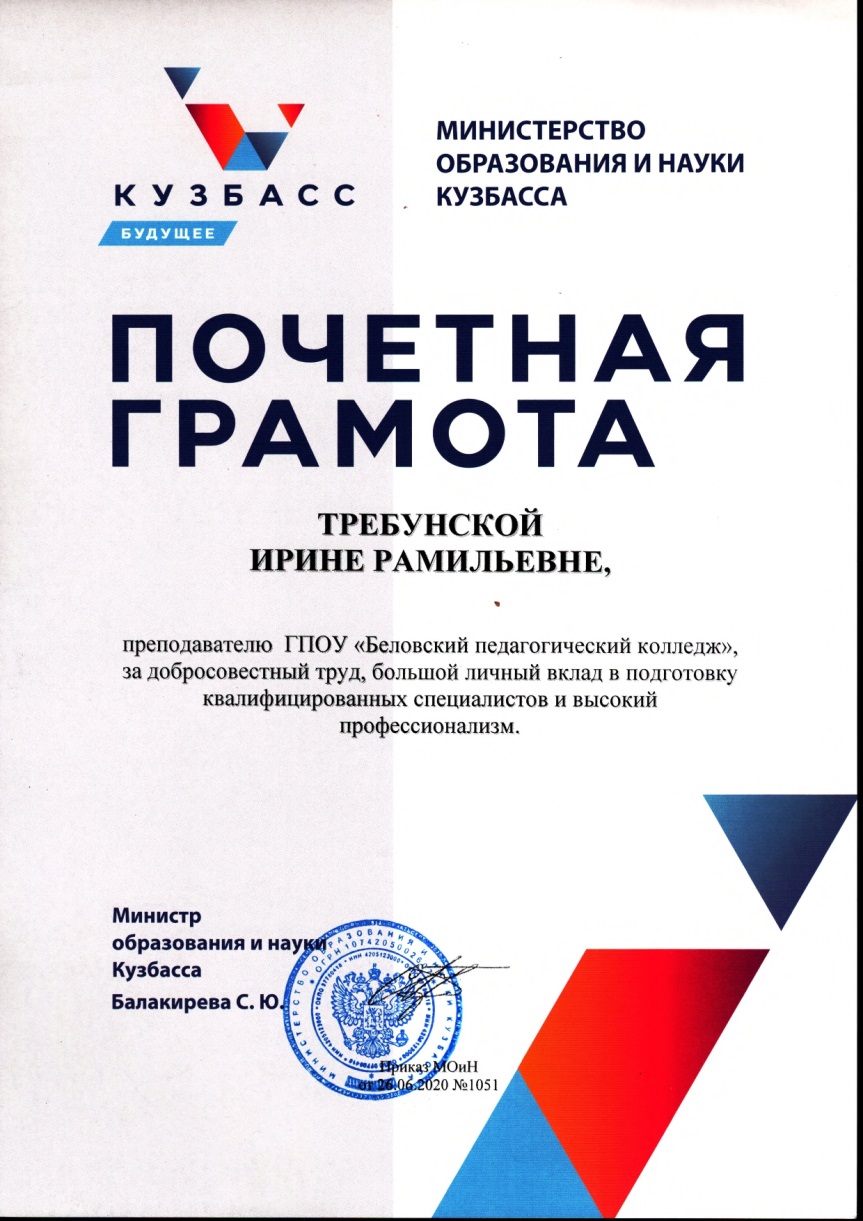 Преподаваемые УД, ПМ
Результативность освоения обучающимися программ преподаваемых дисциплин и междисциплинарных курсов
Качество защиты выпускных квалификационных работ
Внеурочная работа студентов44.02.02 Преподавание в начальных классах
Участие в региональных чемпионатах «Молодые профессионалы» (WORLDSKILLS RUSSIA)
Всероссийская олимпиада профессионального мастерства по специальности 44.02.02 Преподавание в начальных классах
Достижения студентов
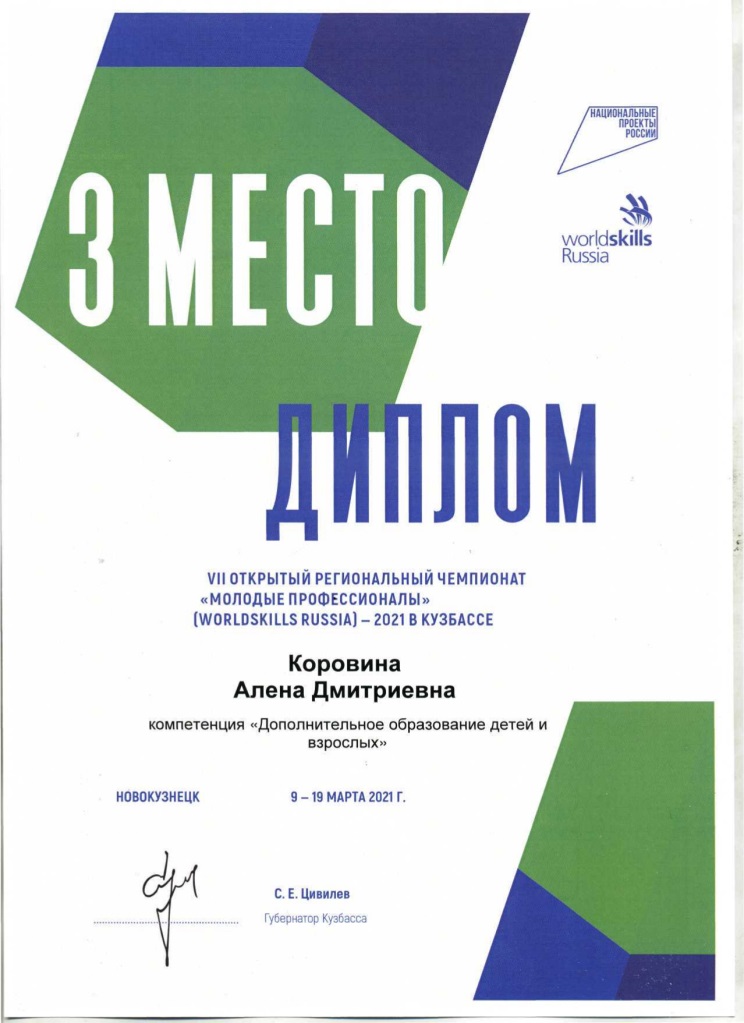 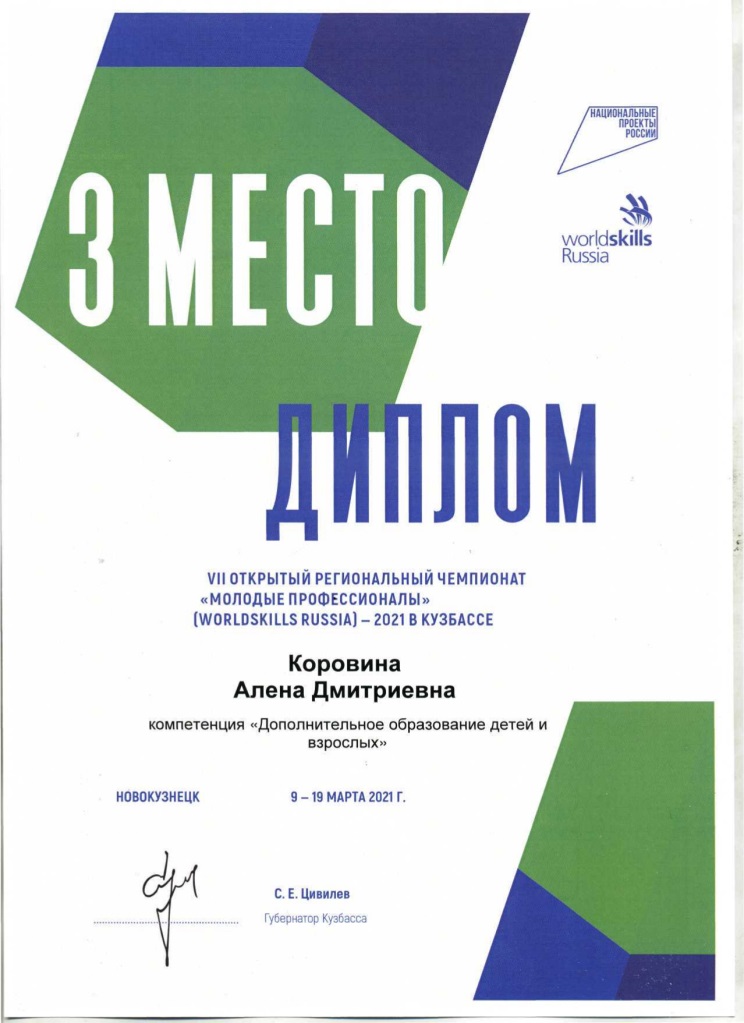 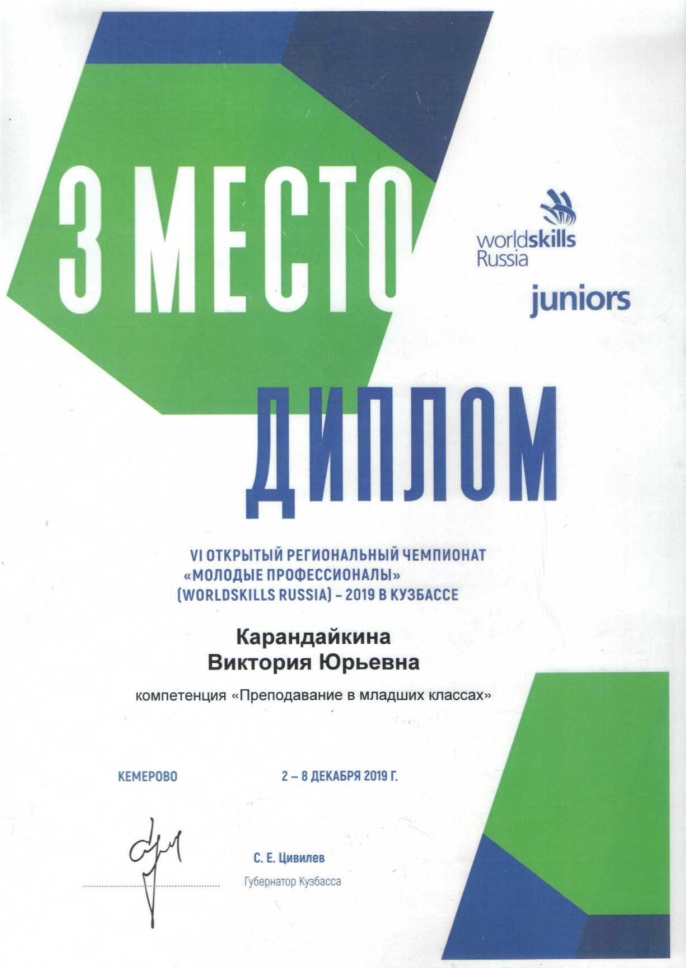 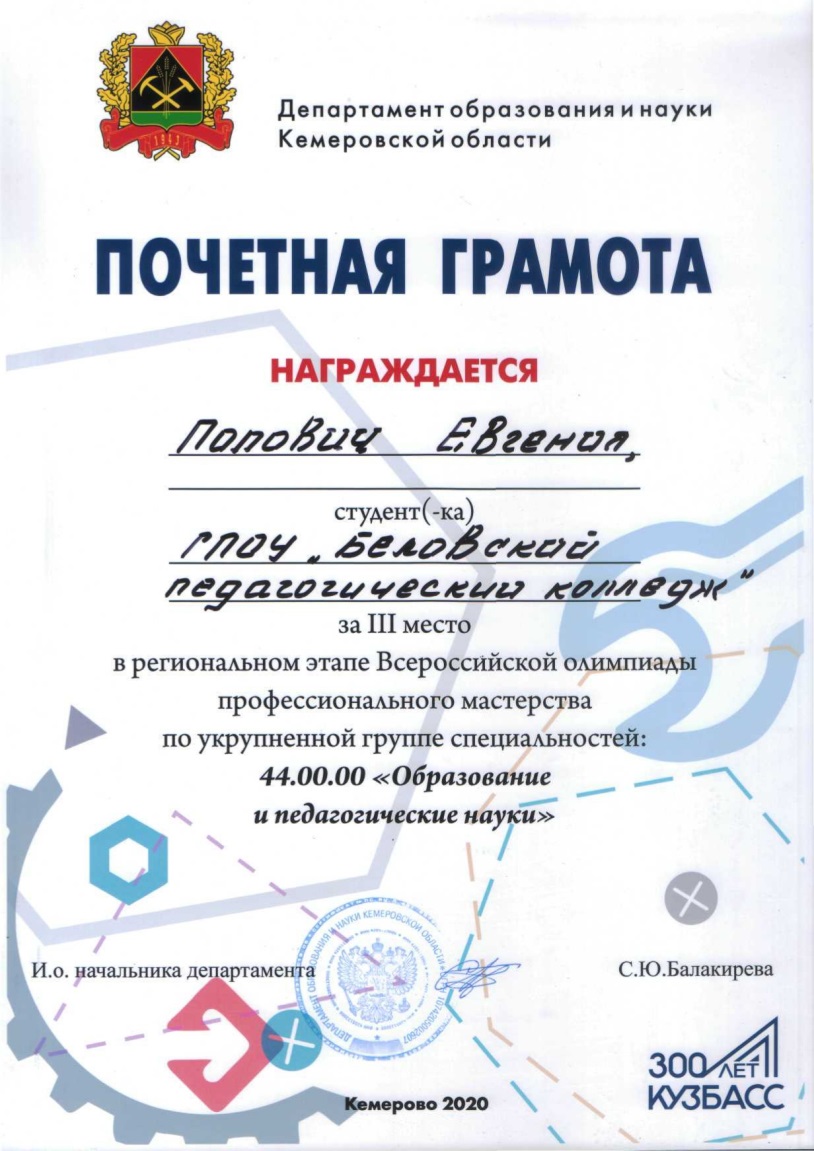 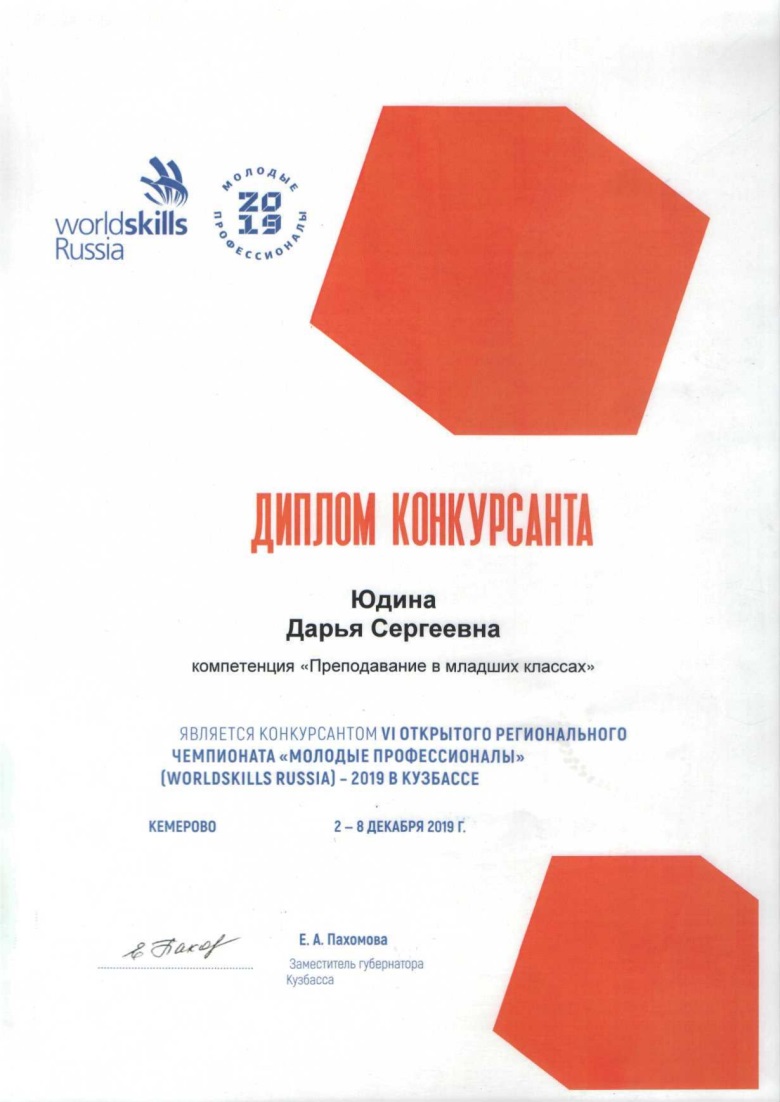 Работа над методической темой
Используемые педагогические  технологии
Стажировка
Сертификация
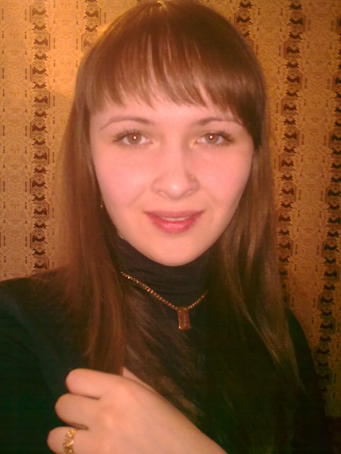 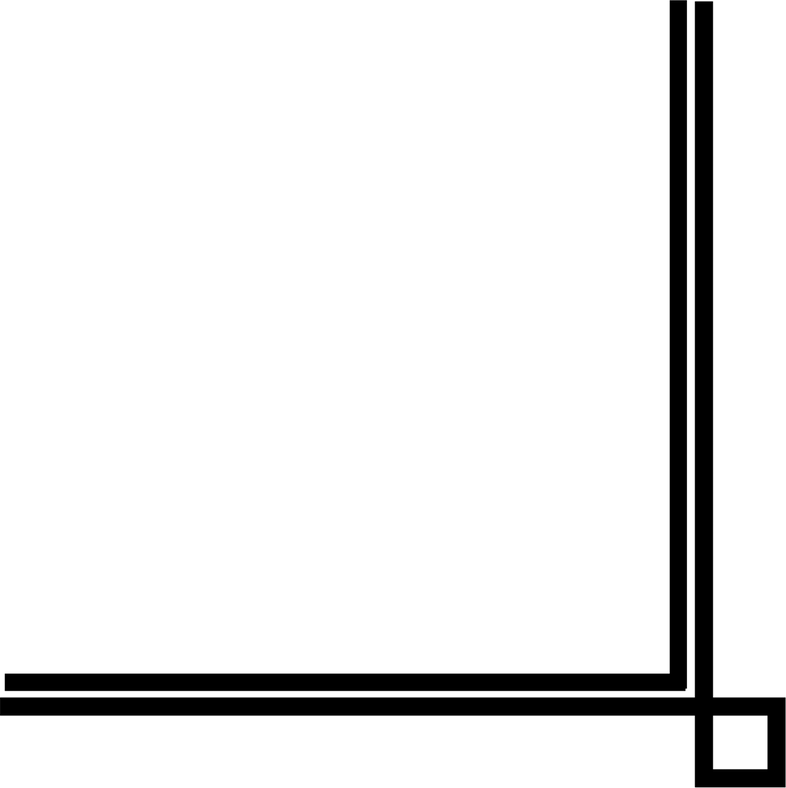 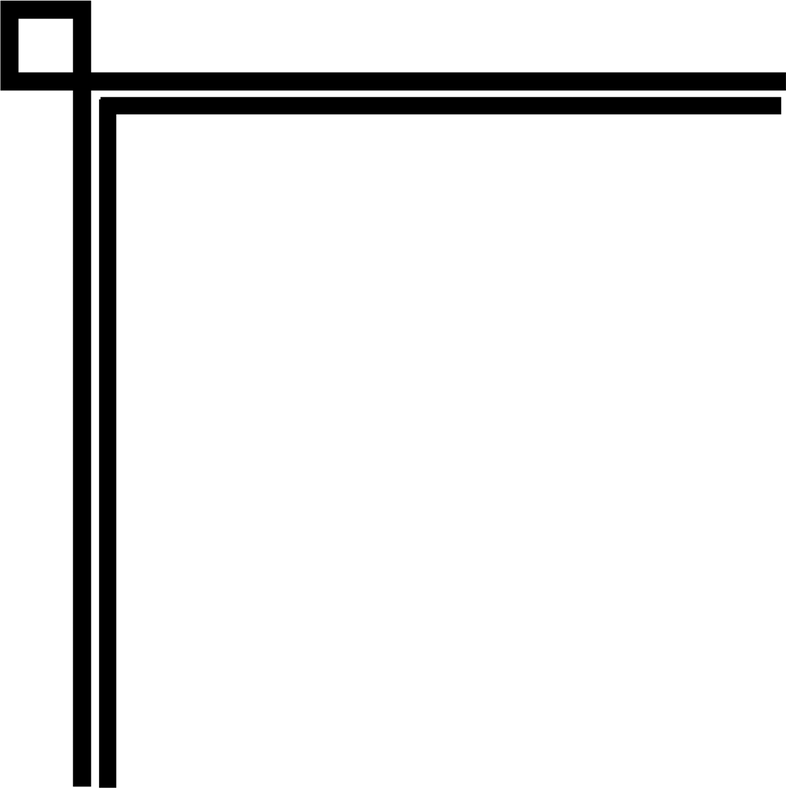 ПОРТФОЛИО ПРЕПОДАВАТЕЛЯ ГОСУДАРСТВЕННОГО ПРОФЕССИОНАЛЬНОГО ОБРАЗОВАТЕЛЬНОГО УЧРЕЖДЕНИЯ 
«БЕЛОВСКИЙ ПЕДАГОГИЧЕСКИЙ КОЛЛЕДЖ»

Требунской Ирины Рамильевны
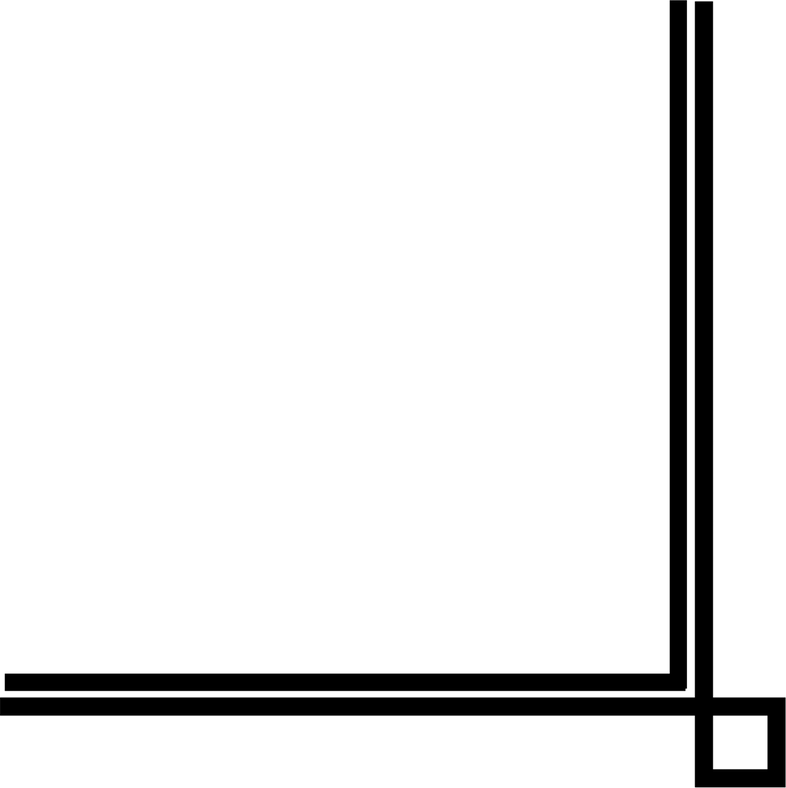